ТРЕВОЖНО-ДЕПРЕССИВНЫЙ СИНДРОМ
А.Н.Ильницкий
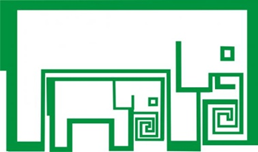 АКТУАЛЬНОСТЬ ПРОБЛЕМЫ
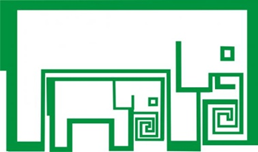 Актуальность проблемы 1
концепция современной антивозрастной медицины - «beauty inside» («красота изнутри») + превентивная гериатрия;
доказаны тесные взаимоотношения между патологией кожи и депрессией: псориаз, атопический дерматит, акне, розацея, аллопеция;
развитие преждевременного старения кожи на фоне снижения ухода;
специфические изменения кожи на фоне соматизированных депрессий.
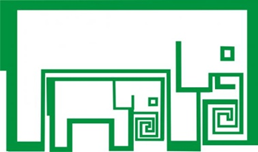 Актуальность проблемы 2
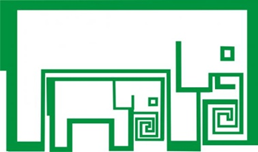 Распространенность тревожно-депрессивного синдрома
тревожно-депрессивный синдром представляет собой распространенное явление с частотой встречаемости в популяции до 12%;
распространенность при различных заболеваниях: хронические больные с соматической патологией – 9,4%, больные гериатрического профиля – 35%, пациенты, перенесшие инфаркт миокарда – до 45%, постинсультные больные – до 47%.
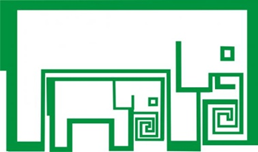 Исследования в области превентивной гериатрии
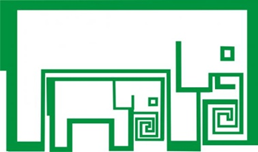 ЭТИОЛОГИЯ И КЛИНИЧЕСКАЯ ЭПИДЕМИОЛОГИЯ
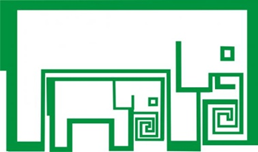 Причины
генетические;
конфликты, стрессы, воздействие разнообразных факторов внешней среды: семейные конфликты, потери значимых людей, любимой работы, смена места жительства;
неверные представления пациента о себе самом и окружающем мире, завышенная самооценка.
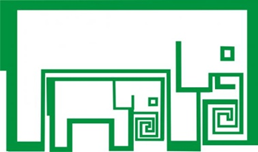 Факторы риска
наличие серьезных заболеваний либо переоценка имеющихся;
частое обращение за медицинской помощью;
стрессы, вызывающие депрессивный эпизод;
хронический болевой синдром;
недостаточный, по мнению пациента, уровень общественного признания;
нарушения слуха и зрения.
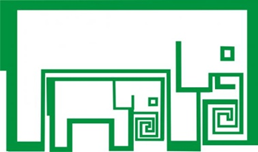 КЛАССИФИКАЦИЯ
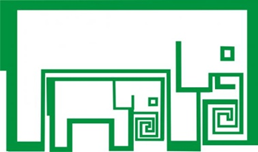 Классификация (МКБ 10)
F 30 – расстройства настроения:
F 30: маниакальный эпизод;
F 31: биполярное аффективное расстройство;
F 32: депрессивный эпизод;
F 33: рекуррентное депрессивное расстройство;
F 34: хронические расстройства настроения.
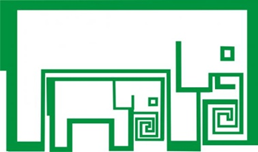 Классификация депрессивного эпизода (F 32)
легкий (F 32.0);
умеренный (F 32.1);
тяжелый без психотических симптомов 
(F 32.2);
тяжелый с психотическими симптомами 
(F 32.3) ;
другие депрессивные эпизоды (F 32.8);
неуточненные депрессивные эпизоды (F 32.9).
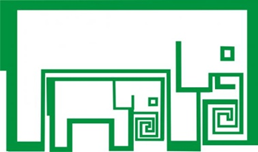 Классификация рекуррентного депрессивного расстройства (F 33)
эпизод легкой степени (F 33.0);
эпизод умеренной степени (F 33.1);
тяжелый эпизод без психотических симптомов (F 33.2);
тяжелый с психотическими симптомами (F 33.3) ;
состояние ремиссии (F 33.4).
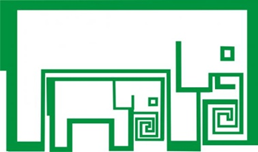 Рекуррентное депрессивное расстройство
повторяющиеся депрессивные эпизоды без анамнестических данных об отдельных эпизодах приподнятого настроения и гиперактивности;
следует отличать от депрессивного эпизода – «сцеплен» с психотравмирующей ситуацией;  
распространенность в популяции достаточно высока и составляет от 0,5 до 2%.
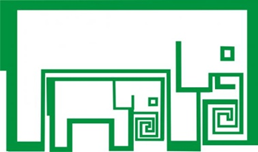 СОВРЕМЕННАЯ КОНЦЕПЦИЯ АНТИВОЗРАСТНОЙ МЕДИЦИНЫ: 
«КРАСОТА ИЗНУТРИ»
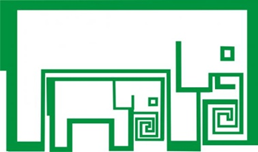 «Красота изнутри» и тревожно-депрессивный синдром
преждевременное старение кожи и тревожно-депрессивный синдром имеют общий патогенез;
наиболее важные сигнальные молекулы: серотонин, эндогенные опиоиды, мелатонин, глюкокортикоидные гормоны, инсулин, полиненасыщенные жирные кислоты, провоспалительные цитокины;
молекулы оксидативного стресса.
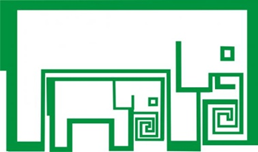 «Красота изнутри» и современная патоморфология
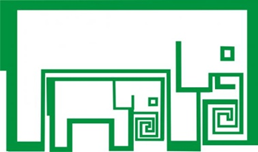 Ключевые позиции
Нейроиммунноэндокринология: окончания нервных клеток, клетки Меркеля, эндотелиоциты сосудов кожи, иммунокомпетентные клетки (клетки Лангерганса, эпидермальные Т-лимфоциты, моноциты/макрофаги, тучные клетки), кератиноциты и меланоциты при определенных условиях активируют продукцию сигнальных молекул, которые идентичны тем, которые продуцируются в центральной нервной, эндокринной и иммунной системах.
И.О.Смирнова, 2006
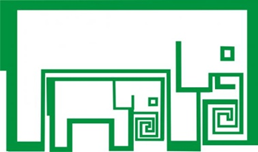 Роль «красоты изнутри» в регуляции старения кожи
Влияние на две «мишени» - нейроиммуноэндокринную единицу эпидермиса и нейроиммуноэндокринную единицу дермы, увеличивают экспрессию генов с усилением продукции тех сигнальных молекул, которые обладают благоприятными антивозрастными физиологическими эффектами.
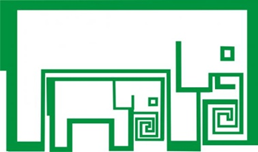 «Красота изнутри»: эпидермис
Нейроиммуноэндокринная единица эпидермиса - совокупность сигнальных молекул, которые обеспечивают такие его функции как осуществление физического барьера, пигментообразование, иммунная активность, чувствительная рецепция, метаболические превращения и продукция витамина Д.
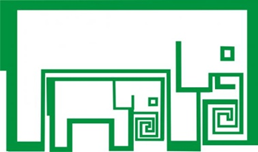 «Красота изнутри»: дерма
Нейроиммуноэндокринная единица дермы - совокупность сигнальных молекул, обеспечивающие функции поддержания структурного постоянства кожи, терморегуляцию, чувствительную рецепцию, регуляцию активности сосудов, иммунную активность, экзокринную секрецию, метаболические реакции.
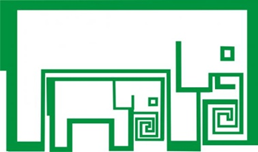 Нейроиммуноэндокринные эффекты антивозрастной медицины
Усилении экспрессии генов, ответственных за продукцию следующих основных сигнальных молекул: антивоспалительные интерлейкины, эпидермальный фактор роста, фактор роста фибробластов, инсулиноподобный фактор роста, внутриклеточные молекулы адгезии, инсулиноподобный фактор роста, тромбоцитарный фактор роста, антиапоптозные факторы, продукция которых нейроиммуноэндокринными клетками снижается по мере увеличения возраста.
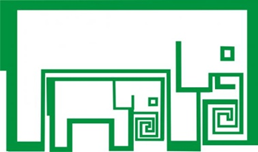 СИГНАЛЬНЫЕ МОЛЕКУЛЫ, КОЖА, ЭСТЕТИКА И ТРЕВОЖНО-ДЕПРЕССИВНЫЙ СИНДРОМ
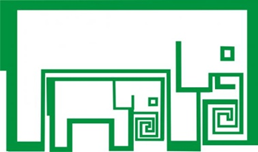 Серотонин
моноаминовая теория депрессии: дефицит серотонина и адреналина в головном мозге;
полиморфизм гена Р2Х7 – ассоциирован с недостатком серотонина, функционированием нейральных сетей гиппокампа; но также на уровне кожи модифицирует регенераторные процессы, увеличивает продукцию провоспалительных цитокинов.
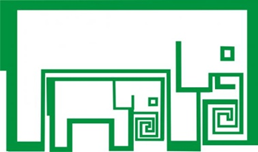 Микрофотографии образцов кожи, иммуногистохимическая реакция с антителами к серотонину (слева – депрессия), увеличение х400
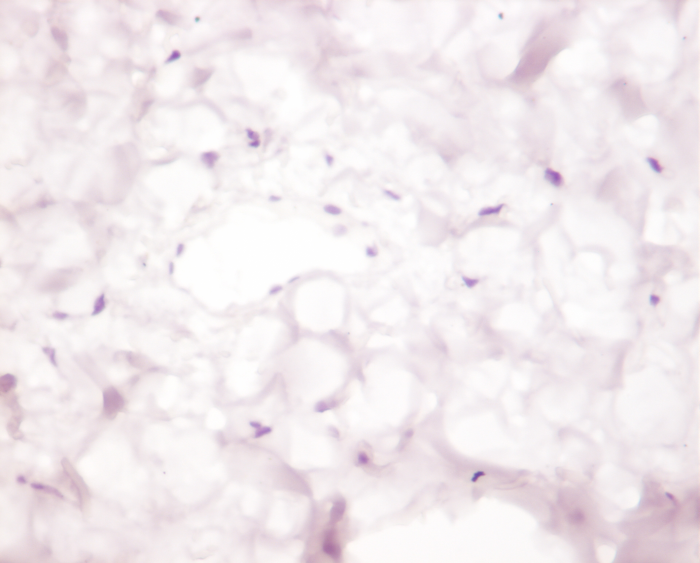 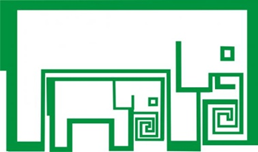 Эндогенные опиоиды
при депрессии снижается порог болевой чувствительности за счет снижения плотности, в том числе в коже, к эндогенным опиоидам;
 повышенная чувствительность кожи;
увеличивается частота развития соматизированных депрессий («болит все»).
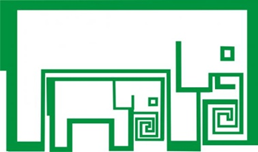 Мелатонин 1
нарушения сна при депрессии: снижение общей продолжительности сна, сокращение длительности медленноволновых стадий, укорочение циклов сна;
динамика состояние в течение суток: утром разбитость, сонливость, к вечеру – улучшение состояния.
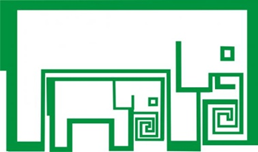 Мелатонин?
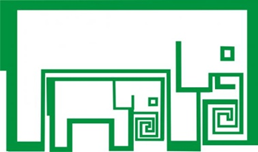 Мелатонин 2
контроль циркадианных и сезонных ритмов;
ингибирование пигментного метаболизма;
легкое седативное действие;
легкий антидепрессант;
противоопухолевое воздействие;
ингибирование хроностарения кожи.
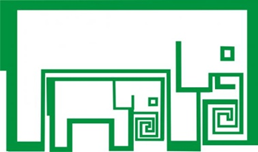 Инсулин
чем ниже чувствительность к инсулину, тем выше степень тяжести тревожно-депрессивного расстройства;
при частых, тяжелых и продолжительных эпизодах депрессии увеличивается масса тела, развивается андроидное (абдоминальное) ожирение.
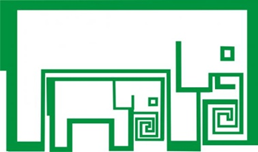 Полиненасыщенные жирные кислоты
снижают уровень провоспалительных цитокинов, то есть хронического иммунного воспаления;
включение в диету полиненасыщенных жирных кислот снижает уровень IL-6 на 31%, TNF-α на 40%, достоверно уменьшает клиническую симптоматику тревожно-депрессивного синдрома.
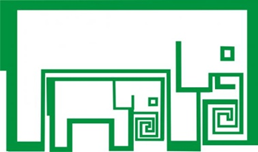 Провоспалительные цитокины
депрессия ассоциирована с заболеваниями, при которых повышена продукция провоспалительных цитокинов;
поликистоз яичников;
 хронический болевой синдром;
ранние когнитивные расстройства;
атеросклероз;
 артериальная гипертензия и ишемическая болезнь сердца.
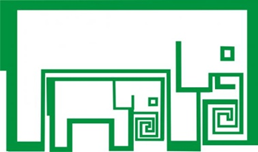 КЛИНИЧЕСКАЯ КАРТИНА ТРЕВОЖНО-ДЕПРЕССИВНОГО СИНДРОМА
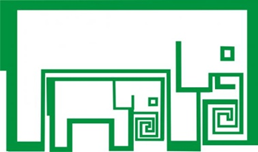 Основные симптомы
1). Сниженный фон настроения.
2). Утрата прежних интересов и способности получать удовольствие от привычного круга занятий.
3). Снижение уровня активности, энергичности, обедненность движений.
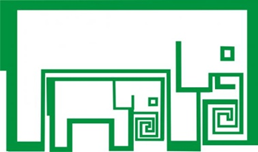 Дополнительные симптомы
1). Снижение способности к сосредоточению, концентрации внимания.
2). Низкая самооценка, отсутствие уверенности в себе, появление сознания собственной никчемности.
3). Пессимизм в оценке собственной личности и окружающего мира.
4). Суицидальные мысли, мысли о смерти.
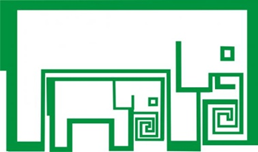 Наличие тревожно-депрессивного синдрома
Для установления диагноза тревожно-депрессивного синдрома достаточно наличия любых 2 основных и 2 дополнительных симптомов.
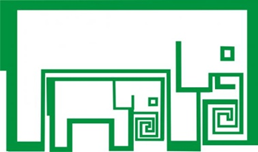 Другие проявления
вегетативная симптоматика;
инсомния с ранними пробуждениями;
нарушения стула;
снижение либидо, у женщин – нарушения менструального цикла;
необъяснимые колебания веса;
соматический характер жалоб без их объективного подтверждения.
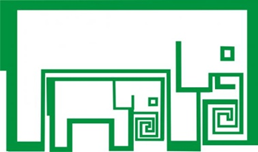 Последствия тревожно-депрессивного синдрома
нарушения пищевого поведения приводят к повышению (снижению) аппетита и увеличению (снижению) массы тела, ухудшают прогноз сердечно-сосудистых заболеваний;
 прямое влияние на ряд органов и систем, в частности, на мозговой и системный кровоток, вегетативную нервную систему;
 увеличение частоты инфарктов миокарда, нарушений ритма сердца, инсультов.
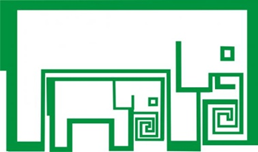 ВОПРОСЫ ДИАГНОСТИКИ
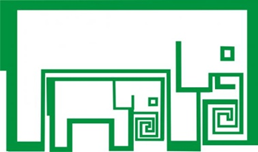 Опросники и шкалы: тревога
Шкала Кови (Covi Anxiety Scale);
Шкала Самооценки Тревоги Цунга (Zung Self-rating Anxiety Scale);
Шкала Тревоги Спилбергера (State-Trait Anxiety Inventory);
Шкала Проявлений Тревоги Тейлора (Teilors Manifest Anxiety Scale);
Шкала Гамильтона для Оценки Тревоги (Hamilton Anxiety Rating Scale).
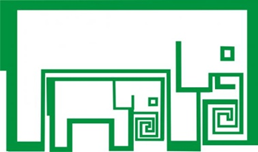 Шкала Кови 1
1). Жалобы: нервозность, дрожь, взвинченность, страхи;
2). Поведение: испуг, пугливость, обеспокоен;
3). Вегетативные симптомы тревоги: тремор, повышенное потоотделение, приливы, беспокойный сон, дискомфорт в эпигастральной области.
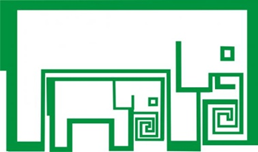 Шкала Кови 2
заполняется врачом;
варианты ответов – от 0 (отсутствие симптома) до 4 (симптом очень сильно выражен);
суммарный балл: 0 – 2 – отсутствие тревожного состояния, 2 – 5 – наличие симптомов тревоги, 6 баллов и выше – тревожное состояние в выраженной степени.
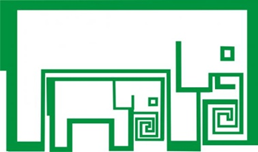 Опросники и шкалы: депрессия
Госпитальная Шкала Тревоги и Депрессии (Hospital Anxiety and Depression Scale);
Шкала Монтгомери-Асберг для Оценки Депрессии (Montgomery-Asberg Depression Scale);
Опросник Депрессии Бека (Beck Depression Inventory);
Шкала Гамильтона для Оценки Депрессии (Hamilton Depression Rating Scale);
Шкала Депрессии Научно-Исследовательского Института Психоневрологии им. В.М.Бехтерева).
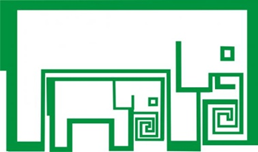 Шкала Монтгомери-Асберг для Оценки Депрессии 1
1 – объективные признаки подавленности; 2 – субъективные признаки подавленности; 3 – внутреннее напряжение; 4 - ухудшение сна; 5 – нарушения аппетита; 6 – нарушение концентрации внимания; 7 – нарушение интенции в деятельности; 8 – утрата способности чувствовать; 9 – пессимистические мысли; 10 – суицидальные мысли.
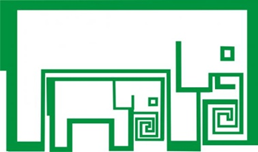 Шкала Монтгомери-Асберг для Оценки Депрессии 2
оценка каждой позиции в баллах от 0 (отсутствие нарушений) до 6 (сильно выраженные нарушения);
если суммарный балл выше 15 – диагностируется клинически значимая депрессия;
терапия депрессии эффективна, если суммарный балл снижается на 50% от первоначального.
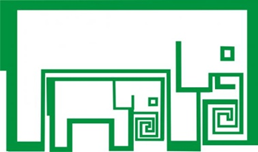 ВОПРОСЫ ТЕРАПИИ
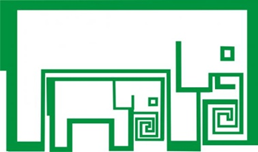 Юридические вопросы
врач любой специальности, в том числе косметолог, должен уметь заподозрить наличие тревожно-депрессивного синдрома;
уточнение диагноза, назначение лечения производит врач-психотерапевт;
объем действий косметолога до консультации специалиста – рациональная психотерапия, фитотерапия, БАДы, рекомендации по питанию с информированием пациента о необходимости более глубокого обследования и назначения специальной терапии.
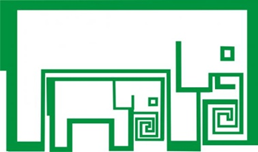 ДОКАЗАТЕЛЬНАЯ ТЕРАПИЯ 
ТРЕВОЖНО-ДЕПРЕССИВНОГО СИНДРОМА 
(СТЕПЕНЬ ДОКАЗАТЕЛЬНОСТИ А и В)
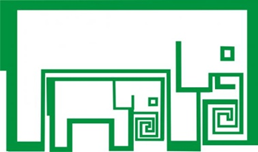 «Базисная терапия»
исключение социальной изоляции и чувства одиночества;
лечение болевого синдрома;
лечение соматической патологии, перевод ее в стадию компенсации;
ревизия лекарственной терапии: бета-блокаторы, бензодиазепины, леводопа, опиаты, стероиды.
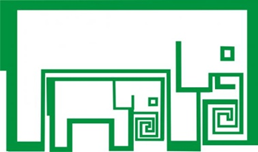 Немедикаментозная терапия
методы психотерапии;
поведенческая терапия;
электроимпульсная терапия (при тяжелых состояниях в госпитальных условиях): при необходимости быстрого купирования симптоматики, резистентность к лекарственной терапии, выраженная степень тревожно-депрессивного синдрома. Противопоказана при ИБС и цереброваскулярной патологии.
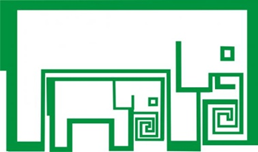 Медикаментозная терапия 1
1). Селективные ингибиторы обратного захвата серотонина: циталопран (10 – 30 мг), сертралин (50 – 100 мг). 
Препараты первого ряда;
Период начала действия – около 8 недель;
Побочные эффекты: постуральная гипотензия, гипонатриемия, диарейный синдром.
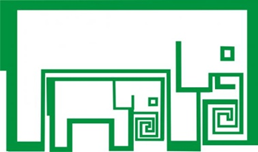 Медикаментозная терапия 2
2). Трициклические антидепрессанты – амитриптиллин, нортриптиллин.
Назначаются менее часто; при сопутствующей инконтиненции за счет антихолинергического действия, при хроническом болевом синдроме, неэффективности других препаратов;
Терапия должна начинаться с минимальных доз.
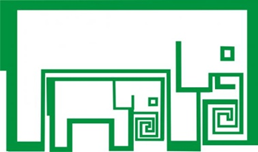 Медикаментозная терапия 3
3). Ингибиторы обратного захвата серотонина и норадреналина (венлафаксин).
При неэффективности селективных ИОЗС;
Начальная доза 37,5 мг в день, максимальная суточная доза – 150 мг,
Побочные эффекты аналогичны ИОЗС, но в меньшей степени выражена ортостатическая гипотензия.
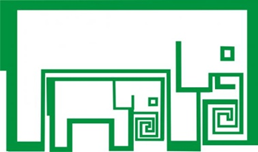 Медикаментозная терапия 4
4). Миртазапин, применяется при необходимости достижения седативного эффекта;
5). Ингибиторы моноаминооксидазы (меклобемид). Неудобны в применении в связи с развитием взаимодействия с другими препаратами и частыми побочными эффектами.
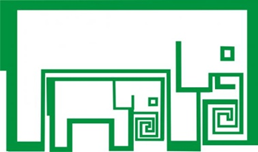 Принципы терапии
необходима медленная отмена препаратов при длительности приема более 8 недель;
период отмены – не менее 4 недель;
синдром отмены: тревога, мании, делирий, бессонница, неврологическая симптоматика;
изменение препарата: постепенное снижение дозы одного и увеличение дозы другого.
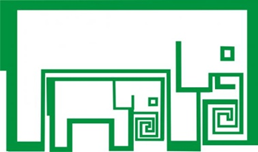 ДОКАЗАТЕЛЬНАЯ ТЕРАПИЯ 
ТРЕВОЖНО-ДЕПРЕССИВНОГО СИНДРОМА 
(СТЕПЕНЬ ДОКАЗАТЕЛЬНОСТИ С и D)
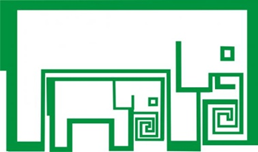 Мелатонин: диета
содержание мелатонина уменьшается с возрастом;
для повышения поступления мелатонина с пищей следует рекомендовать: овес (1796 пикограмм/грамм продукта), кукуруза (1366 пг), рис (1006 пг), изюм (583 пг), помидоры (500 пг), бананы (460 пг), ячмень (378 пг).
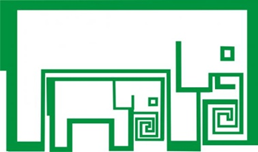 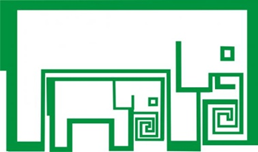 Мелатонин: лекарственная терапия
Мелаксен® ("Юнифарм", США) (мелатонин, 3 мг)
при длительности терапии 4 недели достоверное улучшение сна, снижение ощущения беспокойства, страха, раздражительности, чувства одиночества, утомляемости (снижение средних показателей на 20-40%), снижение чувства общей тревоги на 33%;
не наблюдалось серьезных побочных эффектов.
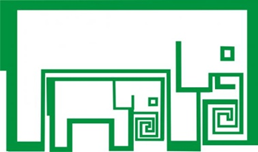 Полиненасыщенные жирные кислоты: диета
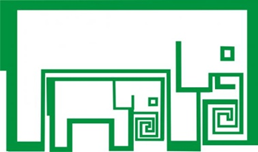 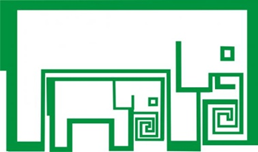 Омакор: показания
вторичная профилактика инфаркта миокарда в сочетании с другими стандартными методами лечения: статинами, антиагрегационными средствами, бета-адреноблокаторами, ингибиторами АПФ;
гипертриглицеридемия: эндогенная гипертриглицеридемия - в качестве дополнения к диете при ее недостаточной эффективности:
тип IV (в качестве монотерапии),
типы IIb/III (в комбинации со статинами — в случае, когда концентрация триглицеридов остается высокой).
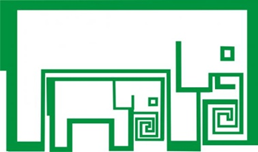 Фитотерапия 1: купирование тревожно-депрессивных  явлений
Cuscuta planiflora (Повилика сближенная) в дозе 500 мг и Nepeta menthoides (Котовник венгерский) в дозе 400 мг для лечения тревожно-депрессивного синдрома выраженной степени;
длительность терапии составляет 8 недель;
положительный эффект данного сочетания, что выражалось в снижении выраженности тревожно-депрессивного синдрома.
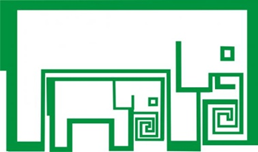 Фитотерапия 2: лечение нарушений сна
нейростабил (на основе пустырника, корня пиона, хмеля, душицы, кипрея и витаминов группы В);
балансин (это комбинированный поливитаминный препарат, который содержит лецитин, тирозин, магний, селен, витамины группы В и экстракт Гинко Билоба).
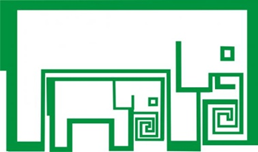 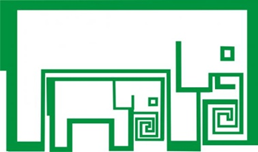 СПАСИБО ЗА ВНИМАНИЕ!
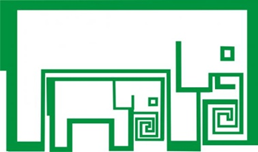